Формирование новой культурной модели развития библиотечного обслуживания инвалидов в Свердловской области: 
2014 год
Арсентьева Виктория Валерьевна,
заместитель директора по научно-методической работе Свердловской областной специальной библиотеки для слепых
Организация библиотечно-библиографического обслуживания инвалидов
Библиотечно-библиографическое обслуживание инвалидов по зрению и других категорий при муниципальных библиотеках Свердловской области происходит на основании договоров на организацию библиотечных пунктов Свердловской областной специальной библиотеки для слепых.
 
На 01.01. 2015 г. Свердловской областной специальной библиотекой для слепых заключено 88 договоров с муниципальными библиотеками Свердловской области на организацию библиотечных пунктов. Муниципальные библиотеки Свердловской области с каждым годом проявляют всё большую активность в организации обслуживания инвалидов, что связано, в первую очередь, с реализацией на территории Российской Федерации Федеральной программы «Доступная среда».
Организация библиотечно-библиографического обслуживания инвалидов
Организация библиотечно-библиографического обслуживания инвалидов
Работа по организации доступной библиотечной среды для инвалидов по зрению и качественного получения услуг по доступу к информации в 2014 г. строилась по нескольким направлениям:
- организация специализированной библиотечной среды: выделение отдельных зон, секторов, кафедр;
- нестационарные формы обслуживания пользователей: обслуживание  по месту жительства, передвижные библиотеки в помещениях больниц, Домов интернатов для престарелых и инвалидов и др.;
- применение вспомогательных технических средств при обслуживании пользователей;
- использование особых форм обслуживания: организация кружков громкого чтения и др.
Организация специализированной библиотечной среды: выделение отдельных зон, секторов, кафедр
Наличие структурных подразделений для работы инвалидами (кафедры выдачи литературы, отделы, секторы, службы) имеют более 15 муниципальных библиотек Свердловской области.  

Помимо книгообмена данные структурные подразделения организуют выставки книг специальных форматов для людей с проблемами зрения (выставка детских аудиокниг «Над миром сказок пролетая» в ЦГБ г. Первоуральска), проводятся конкурсы и различные мероприятия для людей с проблемами зрения.  В ЦРБ г. Богданович на кафедре, обслуживающей инвалидов, информационные издания по проблемам инвалидов и инвалидности, выделены под заголовком «Информационный пандус». 

Таким образом,  для читателей муниципальных библиотек – инвалидов по зрению – созданы комфортные и доступные способы получения информации и проведения досуга.
Нестационарные формы обслуживания пользователей
Нестационарное обслуживание незрячих пользователей в Свердловской области осуществляется через обслуживание  по месту жительства, организацию передвижных  библиотек в помещениях больниц, центрах реабилитации, Домах интернатов для престарелых и инвалидов и даже в государственных аптечных пунктах (Невьянская ЦБС). 
Для осуществления нестационарного обслуживания библиотеками привлекаются волонтеры для проведения многочисленных акций: Полдневская сельская библиотека провела акции «Принеси книгу пенсионеру» (в рамках Месячника пенсионера) и «От сердца к сердцу» (к Международному Дню инвалида).  Суворовский клуб – библиотека в форме тимуровских рейдов провела акцию «Книга в дом» (Богдановический район).
 
Всего в  Свердловской области надомное (внестационарное) обслуживание незрячих пользователей осуществляют  27 муниципальных библиотек. Количество читателей намного абонемента – 156 чел., в течение года библиотечные работники посетили их 1 045 раз и выдали 4 590 экземпляров книг.
Применение вспомогательных технических средств при обслуживании незрячих пользователей
Учитывая всё возрастающую роль тифлотехнических средств реабилитации среди инвалидов по зрению и современные требования по созданию доступности информации к библиотекам, занимающимся обслуживанием незрячих пользователей, применение вспомогательных технических средств (оборудование для чтения плоскопечатных текстов и «говорящих» книг)  является важной составляющей при организации работы по данному направлению. 
Лидером среди муниципальных библиотек Свердловской области по предоставлению незрячим пользователям услуг с использованием вспомогательных технических средств является ЦГБ г. Нижний Тагил. В отделе правовой, электронной информации и сервиса для незрячих и слабовидящих пользователей,  оказываются следующие бесплатные услуги: перевод электронной информации в аудиоформат; запись аудиофайлов на флеш-карты для тифлофлэшплееров в защищенном формате LKF,  печать на брайлевском принтере; печать тактильной графики;   консультации и помощь при работе на устройстве для сканирования и чтения книг “SARA” и др. Количество инвалидов по зрению, обратившихся с запросом на получение вышеперечисленных услуг – 43 чел.
Применение вспомогательных технических средств при обслуживании незрячих пользователей
В 2014 г. Свердловской областной специальной библиотекой для слепых были приобретены новые приборы для чтения книг специальных форматов (тифлофлэшплееры).
Тифлофлэшплеер «СОЛО – 1»  имеет встроенный FM-приемник, встроенный диктофон, имеет возможность соединения с Интернет.  Клавиатура управления – кнопочная. Все кнопки управления снабжены речевым информатором и тактильными обозначениями в виде рельефно-точечного шрифта по системе Брайля.
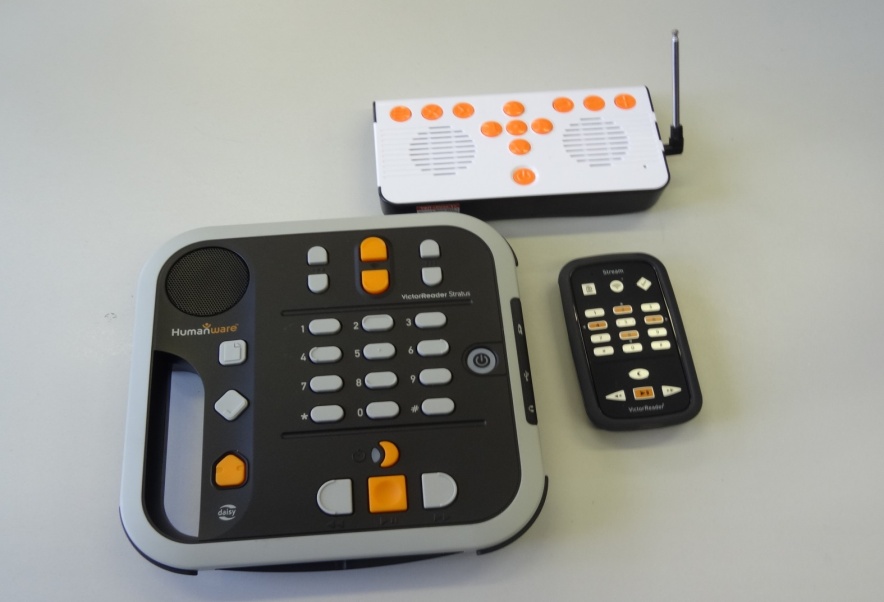 ТФП «Victor Reader Stratus H12» и ТФП «Victor Reader Stream» (стационарная и мобильная версии) - обе модели имеют крупные, хорошо различимые, высококонтрастные клавиши, встроенный динамик,  разъем для наушников, а также озвученные элементы управления, что делает их самыми удобными из всех плееров. «Victor Reader» поддерживает дополнительные носители информации, такие как USB флэш память и SD карта.
Применение вспомогательных технических средств при обслуживании незрячих пользователей
В настоящее время библиотека располагает  фондом специализированных аппаратов для чтения книг людям с проблемами зрения (тифлофлэшплееры) в количестве 96 шт. 

Настоящий фонд специализированных аппаратов предназначен для развития услуг прокатных пунктов, что будет способствовать  обеспечению принципа свободного и равного доступа к библиотечным фондам и информации для инвалидов по зрению.  Открытие прокатных пунктов планируется  как при Свердловской областной специальной библиотеке для слепых и ее филиалах, так и при муниципальных библиотеках Свердловской области, занимающихся обслуживанием инвалидов по зрению (2015 год).
Использование особых форм обслуживания: организация кружков громкого чтения и др.
Кружки громкого чтения – традиционная, проверенная годами форма работы с инвалидами по зрению в библиотеках. Не потеряла она своей актуальности и в современном обществе. 

Так, 19 муниципальных библиотек Свердловской области в практике своей работы с незрячими пользователями используют коллективные и индивидуальные громкие чтения современной художественной литературы, статей из журналов и газет и пр. 
Услугами библиотекаря – чтеца в 2014 г. воспользовалось 548 людей с проблемами зрения.
Деятельность в сфере «социальных практик»
На территории Свердловской области при муниципальных библиотеках работает свыше 30 программ и проектов, которые своей задачей ставят повышение уровня жизни людей старшего поколения и инвалидов. 

Работу муниципальных библиотек Свердловской области в сфере социальных практик можно охарактеризовать следующими категориями:
- практически каждая библиотека активно работает в сфере социального проектирования, если говорить о таких целевых категориях пользователей, как пенсионеры и инвалиды;
- формы работы при реализации социальных программ, проектов, циклов мероприятий носят, в основе своей, традиционный характер,  это выражается как в названии проектов, так и формах их реализации.
Всего в рамках реализации программно-проектной деятельности библиотек социальной направленности организовано и проведено более 600 информационных и культурно-досуговых мероприятий.
Кинозал в библиотеке: тифлокомментирование как новая социальная и адресная услуга
Цель организации «доступных» просмотров:
-    снятие визуальных барьеров для людей с проблемами зрения; 
- доступность к получению информации, в частности в области киноискусства;
-  интеграция в общество зрячих людей через полноценное обсуждение новинок кино.
	
Коллекция фильмов с тифлокомментированием из фонда Свердловской областной специальной библиотеки для слепых: «Адмирал», «Хоттабыч», «Князь Владимир», «Шрек», «Пестрые сумерки», «Легенда №17», «Гарри Потер и философский камень», «Гостья из будущего», «Добро пожаловать», «Запах женщины», «Мы из будущего», «На ощупь», «Пестрые сумерки», «Реальная сказка», «Тариф Новогодний», «Форрест Гамп», «Холодное сердце».
«Книга и чтение в жизни инвалидов»
В Центральной городской библиотеке г. Камышлова, которая на протяжении уже многих лет активно работает с инвалидами, пожилыми людьми, сиротами и другими социально незащищенными слоями населения, для улучшения работы был проведен опрос изучения читательских вкусов данной категории пользователей. По результатам опроса можно сделать вывод, что «читательский формуляр» инвалидов и пенсионеров (жанровые предпочтения) ничем не отличается от «обычного читательского формуляра»: выбор книги зависит от возраста, образования и жизненных обстоятельств. 

Проводить такие исследования полезно для библиотек, занимающихся обслуживанием социально незащищенных слоев населения, но еще полезнее сделать такие исследования «открытыми» для общества в целях преодоления стереотипов, предвзятых мнений и предрассудков.
«Инвалидам равные возможности…»
С развитием Интернет библиотеки получили новую категорию пользователей – виртуальных. Развивая дистанционный доступ к источникам информации, библиотеки создают виртуальные пространства, на которых успешно функционируют все библиотечные технологии. 
Крайне важно развивать это направление при работе с  инвалидами, учитывая фактор их маломобильности и метеозависимости.

На web-сайте Центральной городской библиотеки  г. Нижнего Тагила выделен специальный раздел для людей с проблемами зрения «Инвалидам по зрению».
Выбрав раздел «Инвалиды по зрению» на web-сайте Центральной городской библиотеки г. Полевского, удаленные пользователи библиотеки переходят к чтению информации в  режиме «Версия для слепых».
В целом, 19 муниципальных библиотек Свердловской области имеют на web-сайтах информацию по работе с инвалидами.
«Инвалидам равные возможности…»
В 2012 г. появился новый ГОСТ Р 52872-2012 «Интернет-ресурсы. Требования доступности для инвалидов по зрению», который конкретизировал и детализировал основные требования ГОСТ Р 52872-2007.

Элементы web-сайта, влияющие на доступность электронного ресурса инвалидам по зрению: 
формирование альтернативных текстовых страниц без графических и фото изображений; а если таковые имеются – необходимы обязательные текстовые подписи;
соблюдение контраста, шрифтов без засечек, недопустимо использование курсивного шрифта и подчеркивания; использование стандартных настроек «Размер шрифта», «Цвет фона»;
соблюдение логической структуры ресурса и единообразия в расположении элементов навигации на всех страницах web-сайта: навигация встроена таким образом, что пользователю не приходится проходить через большое число ссылок, чтобы выйти на нужную страницу.  На каждой странице web-сайта установлена ссылка на стартовую страницу; таким образом, незрячий пользователь может вернуться к началу и заново начать поиск необходимой ему информации.
«Чтобы мир добрее стал…»
В Конвенции ООН о правах инвалидов, ратифицированной Российской Федерацией в мае 2012 г.,  признается, что некоторые лица подвергаются дискриминации не только на основании инвалидности, но и по возрастному признаку. Именно поэтому в Конвенцию включена отдельная статья, посвященная особой категории лиц, а именно детям – инвалидам (Статья 7).  
Государства-участники принимают все необходимые меры для обеспечения полного осуществления детьми-инвалидами всех прав человека и основных свобод наравне с другими детьми.

В связи с этим социальные проекты библиотек, направленные на культурную реабилитацию ребенка – инвалида, становятся особенно значимыми.
«Чтобы мир добрее стал…»
Проект  «Волшебный песок» (ЦГБ г. Нижний Тагил): социализация детей-инвалидов через занятия в технике песочной терапии. Социальный адрес проекта: дети-инвалиды по зрению (дошкольники, начальная школа), с диагнозом детский церебральный паралич, с синдромом Дауна, задержкой умственного развития. Результаты  арт-процесса в виде рисунков и песочных композиций детей нашли своё отражение в фотовыставке «Песочные шедевры».

Проект «Лапа в ладошке» (ЦГБ, г. Нижний Тагил): психолого-педагогическая помощь детям, содействие их социализации, социальной реабилитации через общение с животными. Социальный адрес проекта: дети – инвалиды по зрению, с диагнозом ДЦП, синдромом Дауна, задержкой психического развития, а также дети, испытывающие трудности в чтении, из неполных, малоимущих, многодетных семей, опекаемые дети. Дети, привлеченные к занятиям в рамках проекта, стали активнее реагировать на изменения в окружающей среде, движения у детей с ДЦП стали более координированными. Родители  отмечают улучшения в написании букв у детей с ДЦП и легкой степенью олигофрении.
«Чтобы мир добрее стал…»
Долгосрочный социальный проект «Чтобы мир стал добрее…» (ЦДБ, г. Дегтярск): помощь в социальной реабилитации детей с отклонениями в развитии, снятие коммуникативной проблемы с помощью привития навыков общения с книгой; организация работы в помощь образованию, проведению досуга, навыков общения с окружающим миром. Принцип работы: индивидуальный подход к личности ребенка. Комплекс мероприятий включает в себя: всевозможные конкурсы, дни открытых дверей в библиотеке для «особенных» детей, коллективные творческие дела, календарные праздники, выставки детских личных коллекций «Мир увлечений твоего сверстника», вечера общения. 

Детское литературное объединение «Звонкая строка» (ЦДБ, г. Верхняя Пышма): создание условий для развития творческого потенциала незрячего ребенка. На занятиях происходит разбор стихотворений известных поэтов – классиков, а затем детей приглашают в «творческую мастерскую» для самостоятельной работы с рифмами (подобрать рифму, найти пропавшую рифму, написать стихи на заданные рифмы). По итогам занятий в литературном объединении выпускается сборник стихов «Солнечное настроение», куда входят и стихи учащихся специальной (коррекционной) школы для слепых и слабовидящих детей.
«Чтобы мир добрее стал…»
В Центральной городской библиотеке Ивдельского городского округа дети – инвалиды принимают активное участие в мероприятиях, организованных для здоровых детей: конкурс рисунков на асфальте к Дню города. Важность таких мероприятий обусловлена внедрением принципов инклюзии в современное молодежное пространство на территории Российской Федерации. 
 
Анализируя деятельность библиотечных учреждений с детьми – инвалидами можно сделать вывод: если систематически проводить с ребятами комплексную, целенаправленную информационно-воспитательную работу, создающую «эмоциональный климат», «психологическую среду», у детей – инвалидов повышается уровень знаний, появляются новые умения, развиваются воображение и творческое мышление, снижается тревожность и неуверенность в себе.  В целом это способствует появлению у детей - инвалидов ориентации на настоящее время и перспективы для будущей жизни, появляются мечты и желания.
«3D: для дома, для души, для досуга»
Общение – базовая потребность любого человека. Дефицит общения – одна из самых серьезных проблем для современного человека, и для людей с проблемами зрения особенно. Во многом помогают решить проблему клубы, которые действуют при библиотеках.
Всего в 2014 г. на территории Свердловской области при муниципальных библиотеках работала 27 клубных объединений, членами которых стали 514 человек,  инвалидов по зрению, слуху, общим заболеваниям.
Можно отметить ту же тенденцию, что и при разработке проектов и программ для данной категории пользователей библиотек: традиционные названия соответствуют традиционным направлениям в работе. Несмотря на модные тенденции, многие пенсионеры и инвалиды пожилого возраста (а именно они являются читателями библиотек) предпочитают экстремальному хобби спокойный отдых в кругу друзей. Их привлекают неторопливые разговоры, обсуждение книг, встречи с гостями, совместные прогулки. Такие кружки называются непритязательно и ностальгически: «Золотая осень», «Серебряная нить», «Золотая пора», «Долголет», «Глаза души» и пр.
В рамках Года культуры
В течение 2014 г. Свердловская областная специальная библиотека для слепых организовала ряд передвижных книжных выставок специальных форматов для инвалидов по зрению.  Выставки работали в муниципальных библиотеках Свердловской области по заявкам территорий.

Передвижная книжная выставка «Чтение в любом формате» работала в 5 муниципальных библиотеках Свердловской области: МКУК «Сухоложская ЦБС», Березовского МКУК «ЦБС», МБУК «ЦБС» Верхнесалдинского городского округа, МКУК «ЦБС» Серовского городского округа, Первоуральского МБУК «ЦБС».  Количество посещений выставки составило 450 чел., количество обзоров (бесед) – 22, количество книговыдач – 1 217 экз.
В рамках Года культуры
Передвижная книжная выставка «Новые горизонты доступного чтения» работала в 8 муниципальных библиотеках Свердловской области: МБУК «ЦБС» городского округа Красноуральск, МБУ «Центральная городская библиотека» г. Лесной, МБУК «Верхнетагильская городская библиотека», МКУ «Управление культуры, молодежной политики и информации» г. Богданович, МКУ «ЦБС» Пышминского городского округа, МКУК Ачитский городской округ «ЦБС», МКУК «Районное социально-культурное объединение Туринская ЦБС», Ревдинский ПО ВОС.  Количество посещений выставки составило 1 013 чел., количество обзоров (бесед) – 56, количество книговыдач – 639 экз.

Передвижная выставка тактильных рукодельных книг «Загадки бабушки Федоры» работала в 4 муниципальных библиотеках Свердловской области: МКУ «ЦБС» г. Реж, МБУК «Публичная библиотека» Новоуральского городского округа, МБУК «ЦБС» Асбестовского городского округа, Ревдинском ПО ВОС. Количество посещений выставки составило 1 441 чел., количество обзоров (бесед) – 166, количество книговыдач – 6 010 экз.
В рамках Года культуры
Областной профессиональный конкурс на лучшую работу в области продвижения чтения краеведческой литературы «Край в формате «ТИФЛО» проводился в целях создания и пропаганды литературы краеведческого содержания среди инвалидов по зрению Свердловской области через реализацию библиотечных издательских проектов и программ.

В номинации «Лучшее издание краеведческого содержания» (издания, адаптированные для чтения людям с проблемами зрения) приняло участие 9 муниципальных библиотек Свердловской области, подготовивших своей базе и в тесном сотрудничестве с партнерами «говорящие» книги на CD и тактильные рукодельные книги.
В номинации «Технология формирования краеведческого любопытства» было представлено 4 работы: тифлокраеведческий проект, крупношрифтовые библиографические издания, а также сценарии радиопередач.
Всего в  конкурсе приняли участие 13 территорий, было представлено 26 работ; количество участников – 44 чел.
Организация библиотечно-библиографического обслуживания инвалидов
«Очень важно, чтобы библиотекари, независимо от места работы, осознавали не только социальную значимость обслуживания инвалидов, но и свою органичную причастность к этому процессу, не рассматривали его как некую дополнительную обязанность, сверх – нагрузку…»


Захарова Елена Васильевна,
заместитель директора 
Российской государственной библиотеки для слепых (г. Москва)